ДЕНЬ НАУКИ
2 «Б» класс
МАОУ ДСОШ №4 
с УИОП
Учитель: Ярмак Елена Ивановна.
РИСУНКИ ДЕТЕЙ
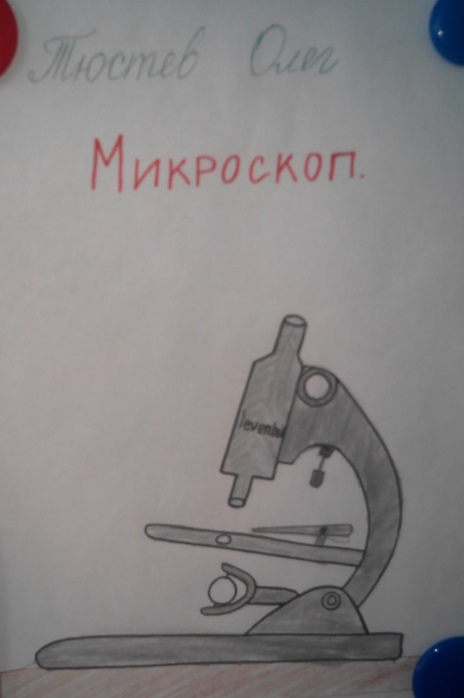 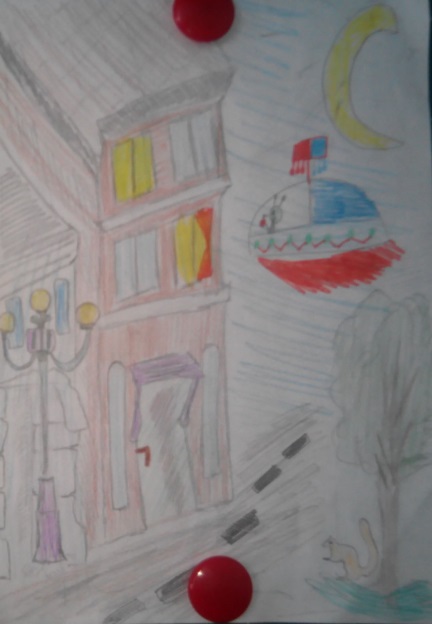 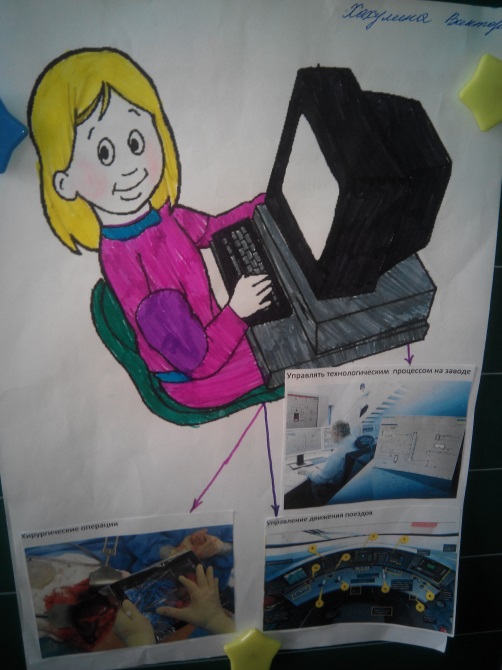 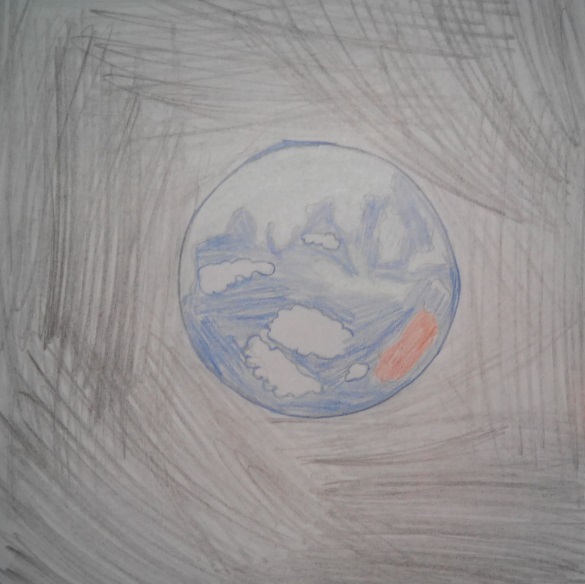 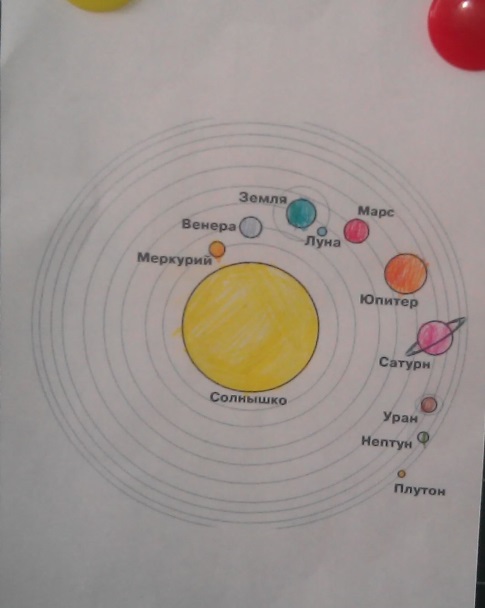 ВЫСТУПЛЕНИЯ
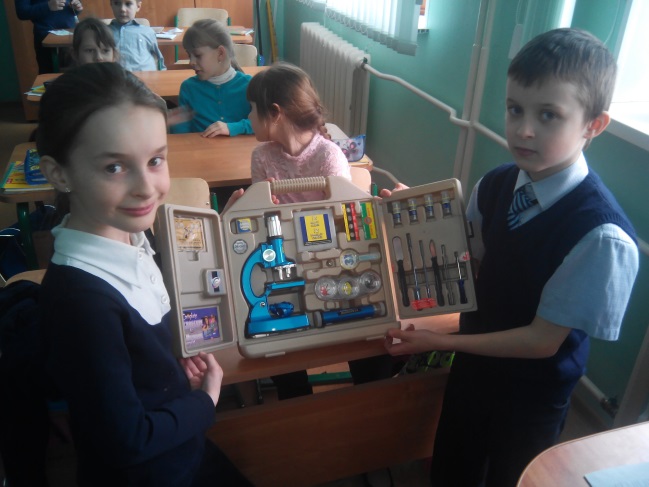 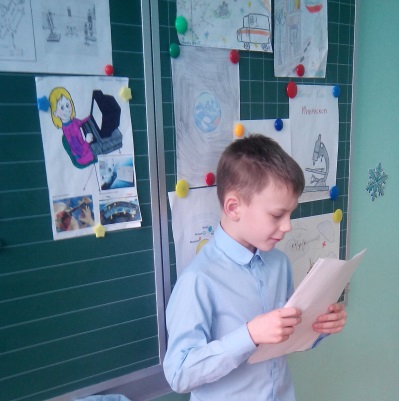 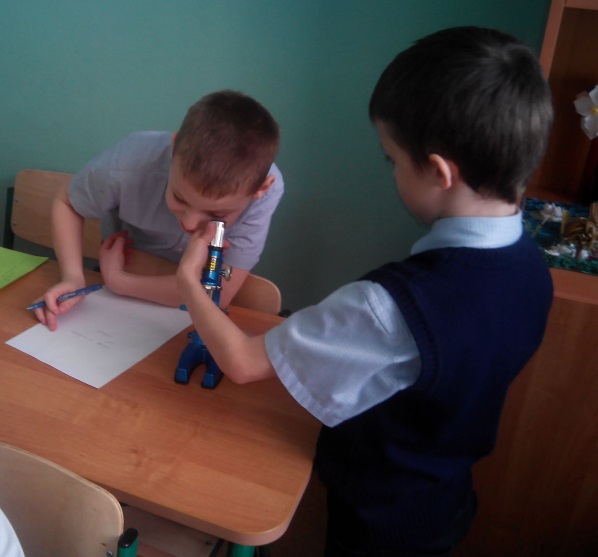 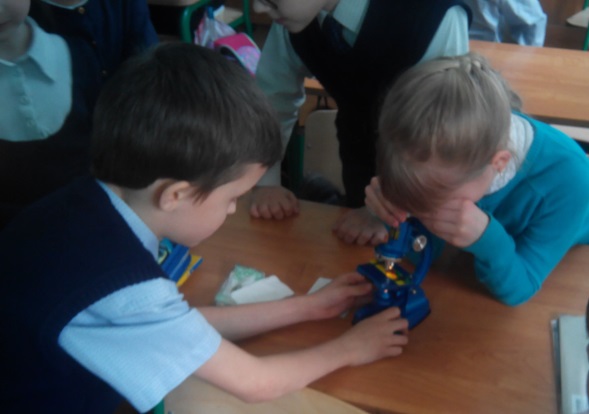 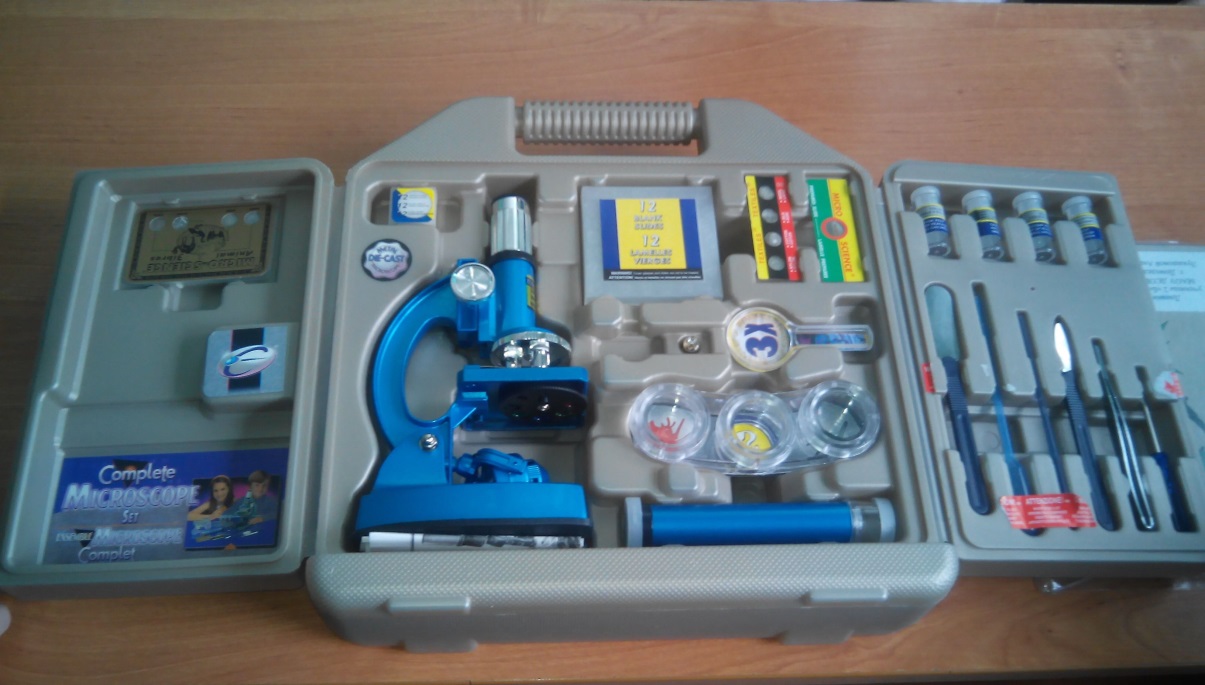 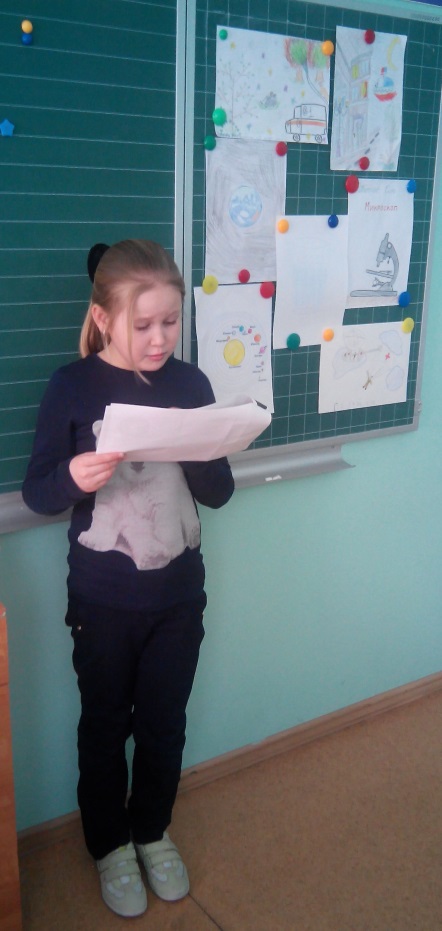 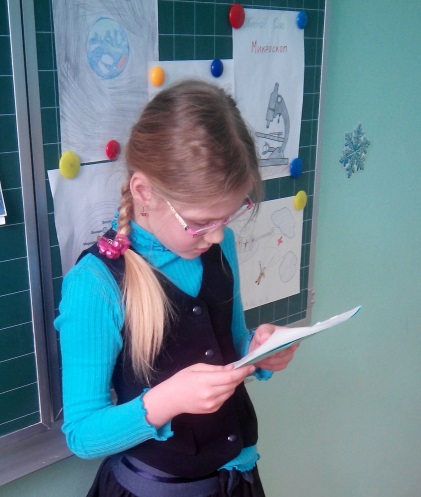 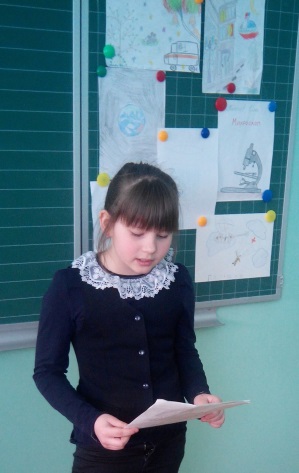 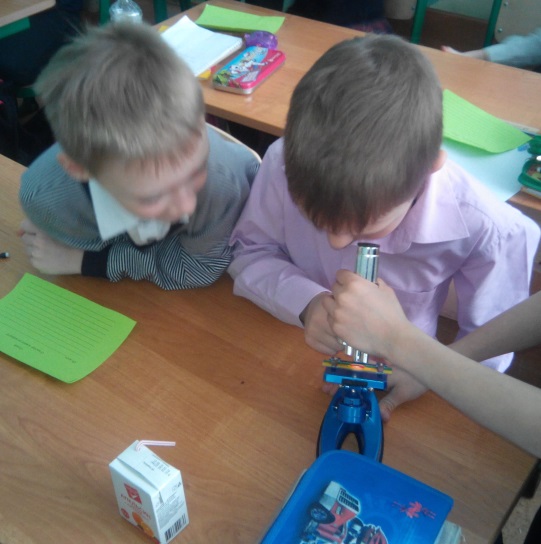 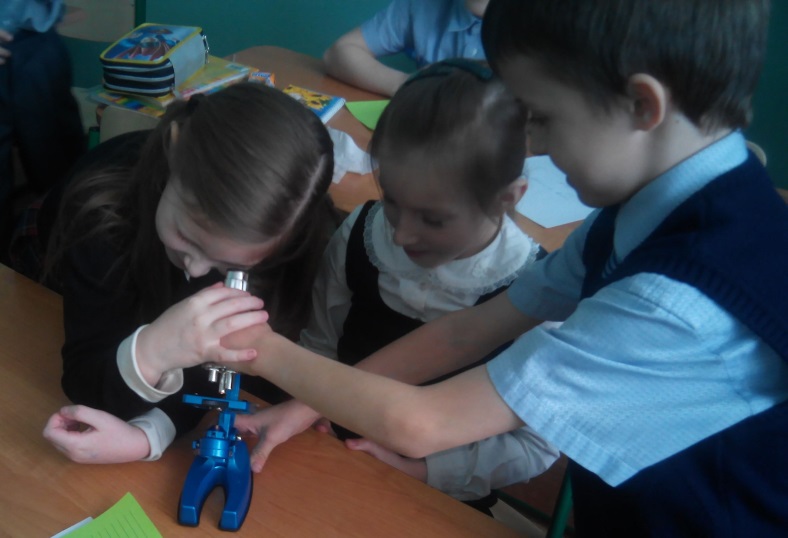 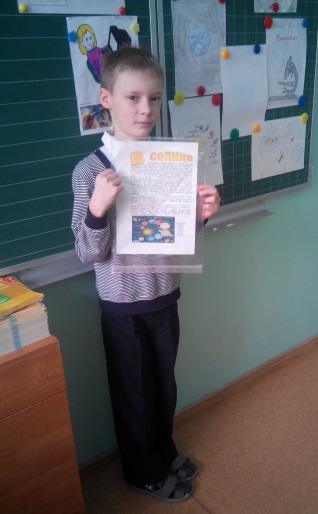 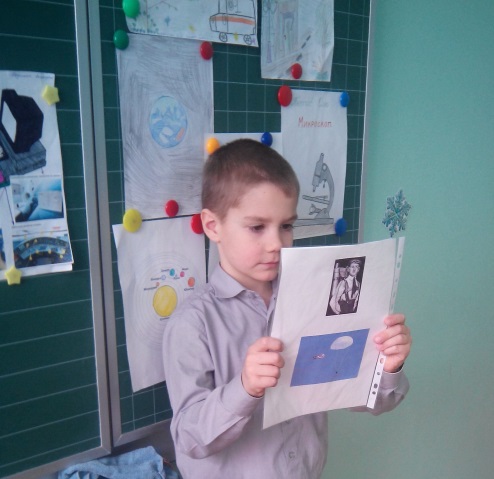 Используемые источники:
Фотографии из классного альбома;
детские рисунки;
http://pedsovet.su/load/321-1-0-40202.